COOPERATING TEACHER ORIENTATION
CI 403
Year 2 Candidates
Welcome
Course sequence
Expectations – Professionalism
Expectations – Academic
AGENDA
Giving feedback
Evaluations
Tuition waivers
Questions?
WELCOME!
Introductions/People to Know
Dr. Cara Gutzmer, Director of School and Community Experiences
Sue Talbott, Clinical Experiences Specialist
Danielle Galardy, Office Manager



Share some summer fun in the chat
Share a story about an amazing candidate you hosted in the past
COURSE SEQUENCE –YEAR 1
COURSES
PLACEMENTS
Introduction to teaching in a Diverse Society
Disciplinary literacy
Spring
3 hours per week
COURSE SEQUENCE – YEAR 2
COURSES
PLACEMENTS
Special Education
Teaching Diverse High School Students
Assessing Student performance
Seminar
Fall
6 hours/week 
3 hours on Thursday and 3 hours arranged with the cooperating teacher
Spring
STUDENT TEACHING
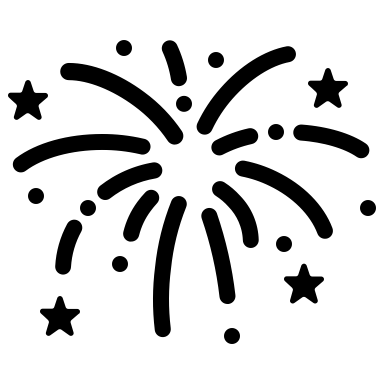 PROFESSIONAL EXPECTATIONS
Promptness
Mature and appropriate attire and hygiene
Communication
Engagement
Have a meeting with your candidate to discuss dress code, cell phone use, arrival/departure times, etc.

***Candidates are given 3 hours excused for illness. Absences in excess must be made up.***
***Career Day is Thursday, November 7 – also an excused absence. ***


PROFESSIONAL BEHAVIOR CHECKLIST
THE SUPERVISOR
Role, responsibility

Communication- please email them feedback weekly
ACADEMIC EXPECTATIONS
Two observations by University Supervisor
Midterm/Final evaluation and conference with supervisor, student and cooperating teacher
Course assignments
Classroom Engagement
Content test
GIVING FEEDBACK
How do you reinforce?

How do you correct and shape?
CHARACTERISTICS OF FEEDBACK(POSITIVE AND CORRECTIVE)
Descriptive rather than evaluative
Similar to “evidence” on the Danielson, based on observations
Specific
Actionable
UNEXPECTED NEGATIVE FEEDBACK(IT'S AWKWARD FOR EVERYONE)
"I have some feedback for you, and it may be uncomfortable. I feel a bit uncomfortable myself, but I care about you and your development more than I care about how uncomfortable I feel. So, if you're feeling a little unsure about what to expect here, we are in this together. Can we talk a bit about _____________ ?"
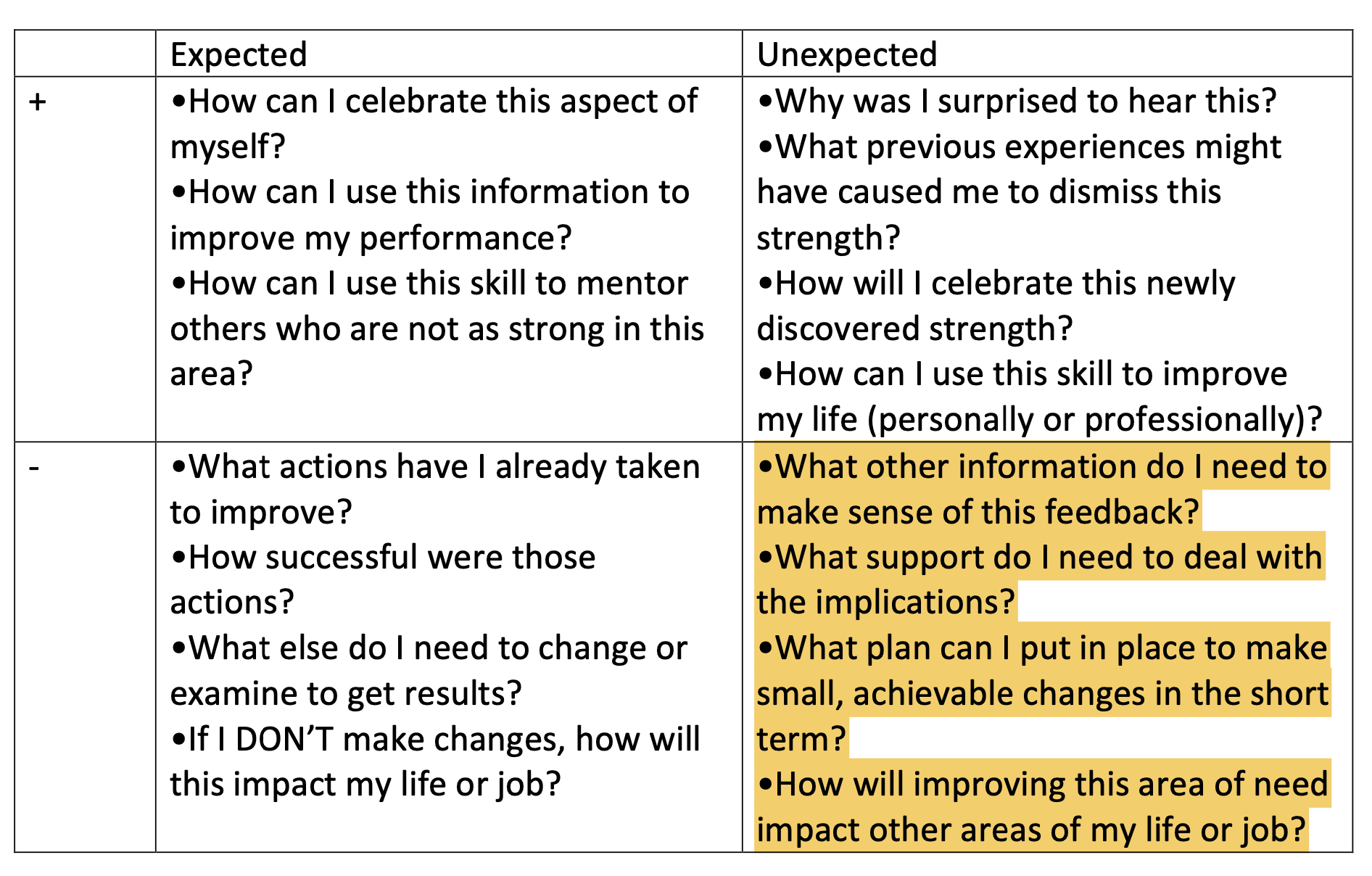 EVALUATIONS
Observation feedback
Weekly feedback to supervisor
Midterm/Final
Portal: https://cote.illinois.edu/cote-portal-access

Support plans
SUPPORTS
Disposition Concern Form- please contact your student’s supervisor early if concerns arise

Remediation Plan

Professional Growth Plan
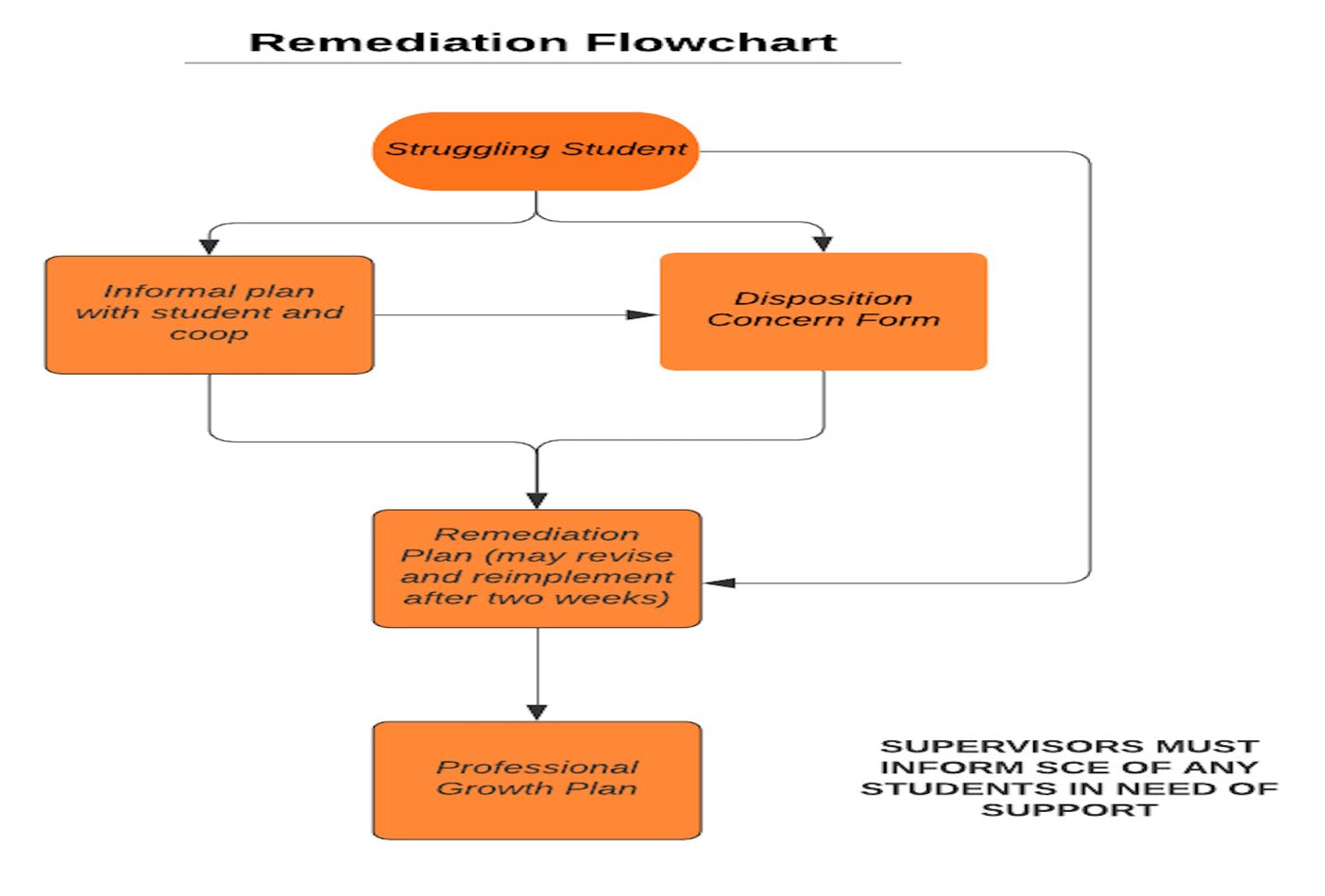 IMMEDIATE ACTIONS TO WELCOME YOUR CANDIDATE
Exchange contact information (set boundaries!)
Show them where to put their belongings
Tour the school
Introduce them to staff
Teach them to access your online curriculum and classroom
Ask them to plan to introduce themselves to the students in a creative way
Post their name on the board
Explain the expectations for dress, cell phones, etc. 
Be clear and specific about what you would like them to do the first few days and weeks
TUITION WAIVERS
Non-degree vs. Master’s/Endorsement/Doctoral

Contact Council on Teacher Education with questions! 
cote-waivers@illinois.edu
https://cote.illinois.edu/cooperating-personnel-supervisors/cp-tuition-fee-waivers

Waiver Information (from SCE website)
If you are intending to use a Cooperating Teacher Waiver to complete an online degree through the College of Education, you must contact both Jena Pfoff (jrooseve@illinois.edu) and Linda Stimson (ls9@illinois.edu) after submitting your application to the Graduate College in order to utilize the Cooperating Teacher Waiver. Your subject line should read, “Cooperating Teacher Waiver – Online Program."
RESOURCES
SCE: https://sce.education.illinois.edu/
Portal: https://cote.illinois.edu/cote-portal-access
Email Cara or SCE directly: 
caraknox@illinois.edu
sce@education.illinois.edu
Still Recruiting for Spring!
We are in need of several cooperating teachers for spring, especially those who teach Social Studies, English and Science. Please talk to your colleagues and send them my way!
https://sce.education.illinois.edu/cooperating-teachers/prospective-cooperating-teachers
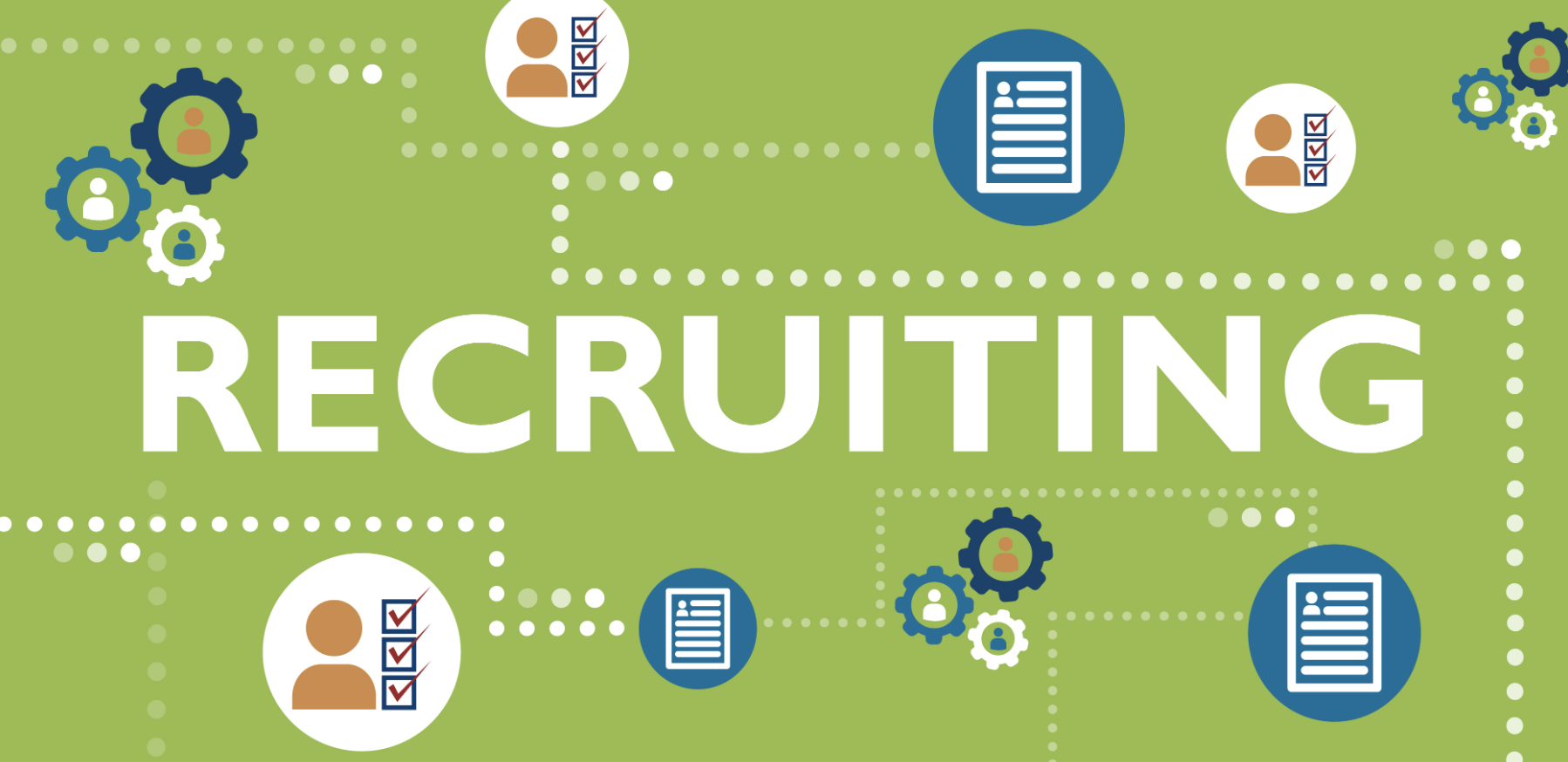 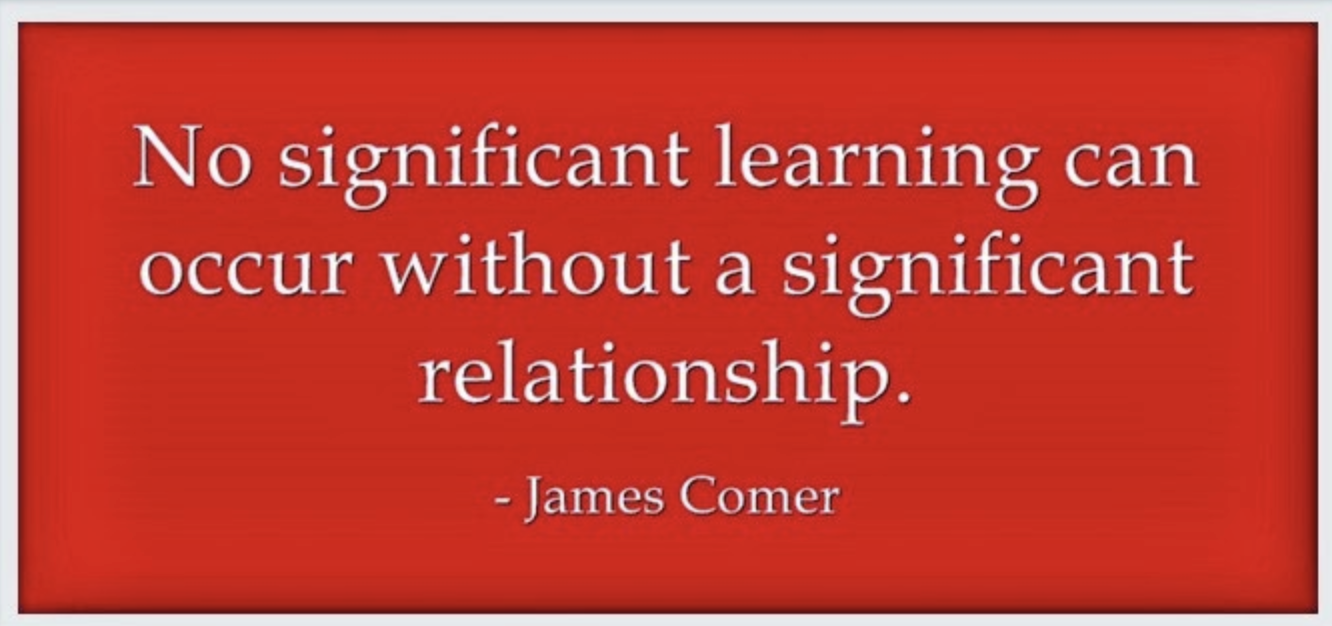 QUESTIONS?